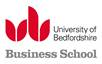 International Commercial LitigationLaw011-6
Anti Suit Injunctions


Dr Crina Baltag
Anti Suit Injunctions__________________________________________________________________________________________________________________________________________________________________
An anti-suit injunction is an order directed to a party not to commence or to cease to pursue court proceedings in a court, in breach of an agreement.

They are meant to operate in personam, i.e. directed against the injunction defendant, but, in reality, these orders indirectly interfere with the competence of a court. The party disregarding the anti-suit injunction will face the applicable sanctions.

Anti-suit injunctions are useful tools in preventing parallel proceedings.

While the interests of comity required prudence in granting anti-suit injunctions, after the decision of the English Court of Appeal in the Angelic Grace case, the more liberal approach prevailed in cases where the court action is commenced in breach of an exclusive jurisdictional clause, with courts agreeing to such order where such injunction ‘is sought promptly and before the foreign proceedings are too far advanced’ and ‘without it the plaintiff will be deprived of its contractual rights in a situation in which damages are manifestly an inadequate remedy’. 
Lord Goff of Chieveley in Airbus Industrie GIE v. Patel and Others [1998] 2 WLR 686, where he mentions that ‘[t]his jurisdiction has a long history, finding its origin in the grant of common injunctions by the English Court of Chancery to restrain the pursuit of proceedings in the English courts of common law, thereby establishing the superiority of equity over the common law.’
2
Anti Suit Injunctions__________________________________________________________________________________________________________________________________________________________________
Civil law systems continue to remain reluctant to anti-suit injunctions, as these orders are seen as an infringement of the sovereignty of the state and of the principle of free access to courts. In Phillip Alexander Securities and Futures Ltd v. Bamberger [1997] I.L.Pr 73 and Re the Enforcement of An English Anti-Suit Injunction Case 3VA 11/95 Oberlandesgericht Düsseldorf, 10 January 1996, the petitioner obtained an anti-suit injunction in England ordering a German resident not to proceed with the action in the German court against the petitioner. The German court refused to permit the injunction to be served in Germany. 

The Angelic Grace [Aggeliki Charis Compania Maritima SA v. Pagan SpA [1995] 1 Lloyd’s Rep 87], Lord Justice Millett, ‘there is no good reason for diffidence in granting an injunction to restrain foreign proceedings on the clear and simple ground that the defendant has promised not to bring them.’

There is a distinction between the categories of anti-suit injunctions, as described in Turner v. Grovit and others [2001] UKHL 65, 27: anti-suit injunctions where the conduct of the party to be restrained is unconscionable and anti-suit injunctions where the petitioner is relying upon a contractual right not to be sued in the foreign court (for e.g., an arbitration agreement). In the first case, English courts are more restrictive as to the conditions for issuing such order.
3
9 Judges of the CJEU Grand Chamber – none from a common law jurisdiction
Anti Suit Injunctions under the EU Law__________________________________________________________________________________________________________________________________________________________________
In Turner v. Grovit [Gregory Paul Turner v Felix Fareed Ismail Grovit, Harada Ltd and Changepoint SA., CJEU Case C-159/02, [2004] ECR I-3565]
“However, a prohibition imposed by a court, backed by a penalty, restraining a party from commencing or continuing proceedings before a foreign court undermines the latter court’s jurisdiction to determine the dispute. Any injunction prohibiting a claimant from bringing such an action must be seen as constituting interference with the jurisdiction of the foreign court which, as such, is incompatible with the system of the Convention.

… such interference cannot be justified by the fact that it is only indirect and is intended to prevent an abuse of process by the defendant in the proceedings in the forum State. … Such an assessment runs counter to the principle of mutual trust which … underpins the Convention and prohibits a court, except in special circumstances which are not applicable in this case, from reviewing the jurisdiction of the court of another Member State.

The argument that the grant of injunctions may contribute to attainment of the objective of the Convention, which is to minimise the risk of conflicting decisions and to avoid a multiplicity of proceedings, cannot be accepted. First, recourse to such measures renders ineffective the specific mechanisms provided for by the Convention for cases of lis alibi pendens and of related actions. Second, it is liable to give rise to situations involving conflicts for which the Convention contains no rules. The possibility cannot be excluded that, even if an injunction had been issued in one Contracting State, a decision might nevertheless be given by a court of another Contracting state. Similarly, the possibility cannot be excluded that the courts of two Contracting States that allowed such measures might issue contradictory injunctions.
4
Anti Suit Injunctions under the EU Law__________________________________________________________________________________________________________________________________________________________________
In West Tankers [CJEU C‑185/07,  Allianz SpA and Generali Assicurazioni Generali v. West Tankers Inc. (EU:C:2009:69) ], the CJEU held, in consonance with the Opinion of the Advocate General Kokott, that anti-suit injunctions in support of arbitration are incompatible with Brussels I Regulation [see Opinion of the Advocate General Kokott delivered on 4 September 2008].
In August 2000, a vessel owned by West Tankers and chartered by Erg Petroli SpA, Front Comor, collided in Syracuse with a jetty owned by Erg and caused damage. The charterparty was governed by the English law and contained a clause providing for arbitration in London. Erg Petroli claimed compensation from its insurers Allianz and Generali up to the limit of the insurance cover and commenced arbitration in London against West Tankers for the excess. On 30 July 2003, Allianz and Generali brought proceedings against West Tankers before the Tribunale di Siracusa in order to recover the sums paid to Erg. West Tankers raised an objection of lack of jurisdiction on the basis of the existence of the arbitration agreement. In parallel, West Tankers brought proceedings before the High Court of Justice of England and Wales, Queens Bench Division (Commercial Court), seeking a declaration that the dispute with the insurers must be settled pursuant to the arbitration agreement and also sought an injunction restraining Allianz and Generali from pursuing any proceedings other than arbitration and requiring them to discontinue the proceedings in Tribunale di Siracusa. The Commercial Court granted West Tankers’ anti-suit injunction against Allianz and Generali, but the decision was appealed to the House of Lords, Allianz and Generali arguing that such injunction was contrary to Regulation No. 44/2001. The House of Lords referred the case to the CJEU.
5
Anti Suit Injunctions under the EU Law__________________________________________________________________________________________________________________________________________________________________
The CJEU highlighted that regard must be paid ‘solely to the subject-matter of the proceedings’. The Court found that the subject-matter of the dispute before Tribunale di Siracusa, i.e. the claim for damages, comes within the scope of Regulation No. 44/2001 and, a preliminary issue in this matter, such as the one concerning the applicability of an arbitration agreement, including its validity, also comes within the scope of application of the Regulation.

Consequently, it is for the court (first) seized to exclusively rule on the arbitration agreement objection and on its own jurisdiction. Resorting to anti-suit injunction to prevent the court from doing so ‘necessarily amounts to stripping that court of the power to rule on its own jurisdiction under Regulation no. 44/2001’ and ‘runs counter to the trust which the Member states accord to one another’s legal systems and judicial institutions and on which … Regulation No 44/2001 is based’.

After the West Tankers decision, English courts have been reluctant in conceding any order which would run against the Brussels I Regulation and the CJEU’s position, but continued to grant anti-suit injunctions where the court seized was the court of a third state. See, for example, AES Ust-Kamenogorsk Hydropower Plant LLP v. Ust-Kamenogorsk Hydropower Plant JSC [2011] EWCA Civ 647, where the Court of Appeal granted an anti-suit injunction restraining litigation in the Republic of Kazakhstan.
6
Anti Suit Injunctions under the EU Law__________________________________________________________________________________________________________________________________________________________________
Opinion of the AG Wathelet in the Gazprom case [delivered on 4 December 2014} and Judgment of 13 May 2015 in the Case C-536/13 – Gazprom OAO (EU:C:2014:2414)].

Lietuvos dujos AB is a Lithuanian company where Gazprom OAO held 37.1% of its shares (38.91% of the shares being owned by E.ON Ruhrgas International GmbH and 17.7% by the Republic of Lithuania) and which business consisted in buying gas from Gazprom, conveying it and distributing it in Lithuania, among others. Gazprom was selling the gas to Lietuvos dujos AB at a price fixed by a supply agreement concluded between Gazprom and Lietuvos dujos AB. In March 2011, the Ministry of Energy brought an action against Lietuvos dujos AB and the managing director and two of the members of the board of directors appointed by Gazprom, before the Vilniaus apygardos teismas (Regional Court, Vilnius), in order to secure an investigation of the activities of Lietuvos dujos AB. By this action, the Ministry of Energy claimed that the interests of the Republic of Lithuania, as a shareholder of Lietuvos dujos AB, had been damaged by the unfair amendments of the agreement setting the price of the gas purchased from Gazprom. Based on the arbitration agreement contained in the Lietuvos dujos AB shareholders’ agreement, Gazprom commenced arbitral proceedings in Sweden, before the Arbitration Institute of the Stockholm Chamber of Commerce (SCC), against the Ministry of Energy of Lithuania, asking the arbitral tribunal to order the Ministry of Energy to withdraw the action which it had brought before the Lithuanian courts.
7
Anti Suit Injunctions under the EU Law__________________________________________________________________________________________________________________________________________________________________
In July 2012, the SCC arbitral tribunal issued the arbitral award in which it granted Gazprom’s request in part, by ordering the Ministry of Energy to withdraw some of the requests submitted before the Vilnius court, in particular the request for setting a fair price for the gas sold by Gazprom. In September 2012, Vilniaus apygardos teismas upheld the action brought by the Ministry of Energy, deciding that the action fell well within its jurisdiction and could not be the subject to arbitration under Lithuanian law. The respondents appealed before the Lietuvos apeliacinis teismas (Court of Appeal, Lithuania), while Gazprom brought an action before the same court, asking it to recognize and enforce the SCC arbitral award.
In October 2012, the Republic of Lithuania initiated arbitration proceedings against Gazprom before the SCC, seeking damages for up to USD 1.9 billion for breaches related to the gas price calculation. In December 2012, the Court of Appeal rejected Gazprom’s application, relying on Article V(2)(a) and (b) of the 1958 New York Convention. On the second ground, Article V(2)(b), the Court of Appeal held that, by denying the jurisdiction of the Lithuanian courts to rule on their own jurisdiction, the arbitral award breached the principle of independence of the judicial authorities expressly stated in the Lithuanian Constitution. In February 2013, the Court of Appeal also dismissed the appeal in the case brought by the Ministry of Energy.
8
Anti Suit Injunctions under the EU Law__________________________________________________________________________________________________________________________________________________________________
The decisions of the Court of Appeal was subject to appeals in cassation before the Lietuvos Aukščiausiasis Teismas (Supreme Court of Lithuania). The Supreme Court stayed proceedings and referred the following questions to the CJEU for a preliminary ruling:
where an arbitral tribunal issues an anti-suit injunction and thereby prohibits a party from bringing certain claims before a court of a Member State, which under the rules on jurisdiction in the Brussels I Regulation has jurisdiction to hear the civil case as to the substance, does the court of a Member State have the right to refuse to recognise such an award of the arbitral tribunal because it restricts the court’s right to determine itself whether it has jurisdiction to hear the case under the rules on jurisdiction in the Brussels I Regulation?;
should the first question be answered in the affirmative, does the same also apply where the anti-suit injunction issued by the arbitral tribunal orders a party to the proceedings to limit his claims in a case which is being heard in another Member State and the court of that Member State has jurisdiction to hear that case under the rules on jurisdiction in the Brussels I Regulation?; and
can a national court, seeking to safeguard the primacy of EU law and the full effectiveness of the Brussels I Regulation, refuse to recognise an award of an arbitral tribunal if such an award restricts the right of the national court to decide on its own jurisdiction and powers in a case which falls within the scope of the Brussels I Regulation?
9
Anti Suit Injunctions under the EU Law__________________________________________________________________________________________________________________________________________________________________
AG Wathelet’s answered to the questions referred to by the Supreme Court were the following: (1) the Recast Brussels I Regulation does not require the court of a Member State to refuse recognition and enforcement of an arbitral award containing an anti-suit injunction issued by the arbitral tribunal; (2) as the answer to the first question was negative, the Advocate General did not proceed with the second question; and (3) the fact that an arbitral award contains an anti-suit injunction is not sufficient to refuse recognition and enforcement of that award on the basis of Article V(2)(b) of the 1958 New York Convention because the Recast Brussels I Regulation and, in particular, the prohibition of anti-suit injunctions, is not a matter of European public policy. 

In the Judgment of 13 May 2015, the CJEU took the safe approach in deciding that the proceedings for the recognition and enforcement of an arbitral award containing an anti-suit injunction issued by an arbitral tribunal are covered by the national law and the New York Convention, and not by the Brussels I Regulation.
10
Anti Suit Injunctions: UK__________________________________________________________________________________________________________________________________________________________________
Test applied:
Deutsche Bank AG v Highland Crusader Offshore Partners LP [2009] EWCA Civ 725: “Leaving aside the provisions of the Brussels 1 Regulation and previous conventions, which are not relevant in this case, I would summarise the relevant key principles as follows:
1. Under English law the court may restrain a defendant over whom it has personal jurisdiction from instituting or continuing proceedings in a foreign court when it is necessary in the interests of justice to do.
2. It is too narrow to say that such an injunction may be granted only on grounds of vexation or oppression, but, where a matter is justiciable in an English and a foreign court, the party seeking an anti-suit injunction must generally show that proceeding before the foreign court is or would be vexatious or oppressive.
3. The courts have refrained from attempting a comprehensive definition of vexation or oppression, but in order to establish that proceeding in a foreign court is or would be vexatious or oppressive on grounds of forum non conveniens, it is generally necessary to show that (a) England is clearly the more appropriate forum ("the natural forum"), and (b) justice requires that the claimant in the foreign court should be restrained from proceeding there.
4. If the English court considers England to be the natural forum and can see no legitimate personal or juridical advantage in the claimant in the foreign proceedings being allowed to pursue them, it does not automatically follow that an anti-suit injunction should be granted. For that would be to overlook the important restraining influence of considerations of comity.
11
Anti Suit Injunctions: UK__________________________________________________________________________________________________________________________________________________________________
Deutsche Bank AG v Highland Crusader Offshore Partners LP [2009] EWCA Civ 725: 
“5. An anti-suit injunction always requires caution because by definition it involves interference with the process or potential process of a foreign court. An injunction to enforce an exclusive jurisdiction clause governed by English law is not regarded as a breach of comity, because it merely requires a party to honour his contract. In other cases, the principle of comity requires the court to recognise that, in deciding questions of weight to be attached to different factors, different judges operating under different legal systems with different legal polices may legitimately arrive at different answers, without occasioning a breach of customary international law or manifest injustice, and that in such circumstances it is not for an English court to arrogate to itself the decision how a foreign court should determine the matter. The stronger the connection of the foreign court with the parties and the subject matter of the dispute, the stronger the argument against intervention.
6. The prosecution of parallel proceedings in different jurisdictions is undesirable but not necessarily vexatious or oppressive.
7. A non-exclusive jurisdiction agreement precludes either party from later arguing that the forum identified is not an appropriate forum on grounds foreseeable at the time of the agreement, for the parties must be taken to have been aware of such matters at the time of the agreement. For that reason an application to stay on forum non conveniens grounds an action brought in England pursuant to an English non-exclusive jurisdiction clause will ordinarily fail unless the factors relied upon were unforeseeable at the time of the agreement. It does not follow that an alternative forum is necessarily inappropriate or inferior. (I will come to the question whether there is a presumption that parallel proceedings in an alternative jurisdiction are vexatious or oppressive).
8. The decision whether or not to grant an anti-suit injunction involves an exercise of discretion and the principles governing it contain an element of flexibility.”
12
Anti Suit Injunctions: UK__________________________________________________________________________________________________________________________________________________________________
To enforce choice of court agreements:
Donohue v. Armco Inc. [2001] UKHL 64, Lord Bingham: “If contracting parties agree to give a particular court exclusive jurisdiction to rule on claims between those parties, and a claim falling within the scope of the agreement is made in proceedings in a forum other than that which the parties have agreed, the English court will ordinarily exercise its discretion (whether by granting a stay of proceedings in England, or by restraining the prosecution of proceedings in the non-contractual forum abroad, or by such other procedural order as is appropriate in the circumstances) to secure compliance with the contractual bargain, unless the party suing in the non-contractual forum (the burden being on him) can show strong reasons for suing in that forum…. But the general rule is clear: where parties have bound themselves by an exclusive jurisdiction clause effect should ordinarily be given to that obligation in the absence of strong reasons for departing from it. Whether a party can show strong reasons, sufficient to displace the other party's prima facie entitlement to enforce the contractual bargain, will depend on all the facts and circumstances of the particular case. In the course of his judgment in The Eleftheria [1970] P 94, 99-100, Brandon J helpfully listed some of the matters which might properly be regarded by the court when exercising its discretion, and his judgment has been repeatedly cited and applied. Brandon J did not intend his list to be comprehensive, but mentioned a number of matters, including the law governing the contract, which may in some cases be material.”
13
Anti Suit Injunctions: UK__________________________________________________________________________________________________________________________________________________________________
To enforce choice of court agreements:
The Eleftheria [1970], Brandon J: “The principles established by the authorities can, I think, be summarised as follows: (1) Where plaintiffs sue in England in breach of an agreement to refer disputes to a foreign court, and the defendants apply for a stay, the English court, assuming the claim to be otherwise within its jurisdiction, is not bound to grant a stay but has a discretion whether to do so or not. (2)The discretion should be exercised by granting a stay unless strong cause for not doing so is shown. (3) The burden of proving such strong cause is on the plaintiffs. (4) In exercising its discretion the court should take into account all the circumstances of the particular case. (5) In particular, but without prejudice to (4), the following matters, where they arise, may properly be regarded: (a) In what country the evidence on the issues of the fact is situated, or more readily available, and the effect of that on the relative convenience and expense of trial as between the English and foreign courts. (b) Whether the law of the foreign court applies and, if so, whether it differs from English law in any material respects. (c) With what country either party is connected, and how closely. (d) Whether the defendants genuinely desire trial in the foreign country, or are only seeking procedural advantages. (e) Whether the plaintiffs would be prejudiced by having to sue in the foreign court because they would: 1. be deprived of security for their claim; 2. be unable to enforce any judgement obtained; 3. be faced with a time bar not applicable in England; or 4. for political, racial, religious or other reasons be unlikely to get a fair trial.”
14